30 января.Классная работа.
Найдите значение выражения
(81:9-7)-0+49+1=
Решите задачу
Человек купил 7 бубликов и съел их все, кроме 3. Сколько бубликов у него осталось?
Задача на смекалку
На лугу паслось 4 козы. Белых втрое больше, чем чёрных. Сколько белых и сколько чёрных коз паслось на лугу?
Задача на смекалку
На лугу паслось 4 козы. Белых втрое больше, чем чёрных. Сколько белых и сколько чёрных коз паслось на лугу?
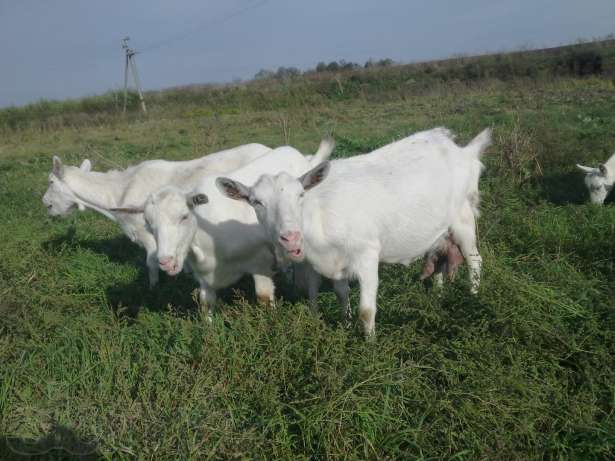 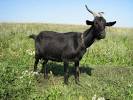 Замени числа суммой разрядных слагаемых
69  78  68  96  39  88
Вычислите с устным объяснением
(60+9):3 
(30+12):3
(40+24):4